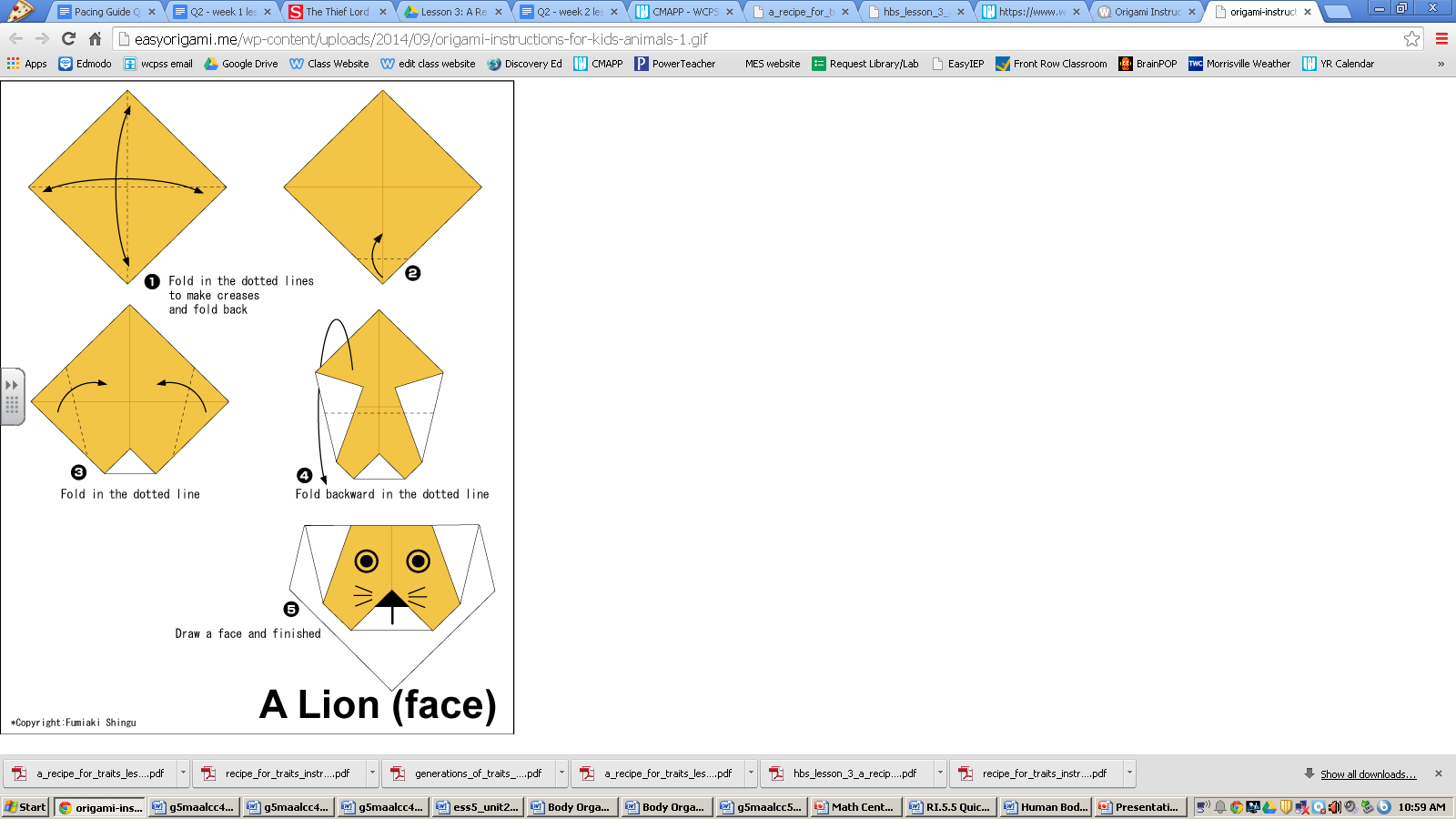 What would you use each of these instructions for?
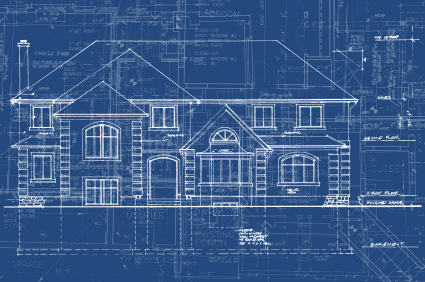 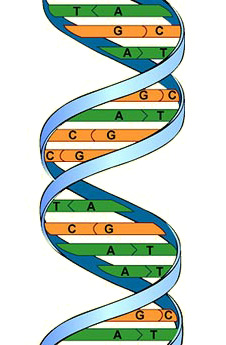 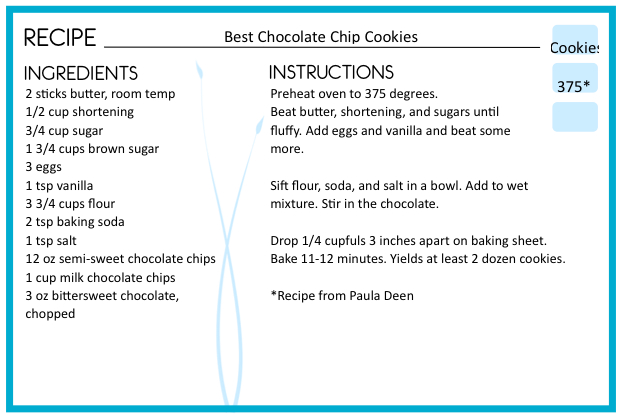 This recipe gives instructions for making chocolate chip cookies.
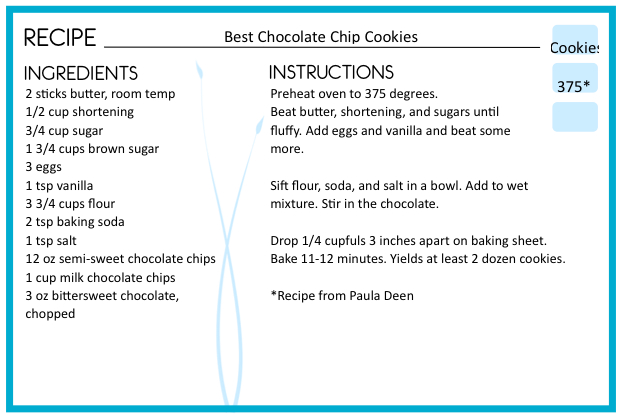 These instructions can be used for making an origami lion.
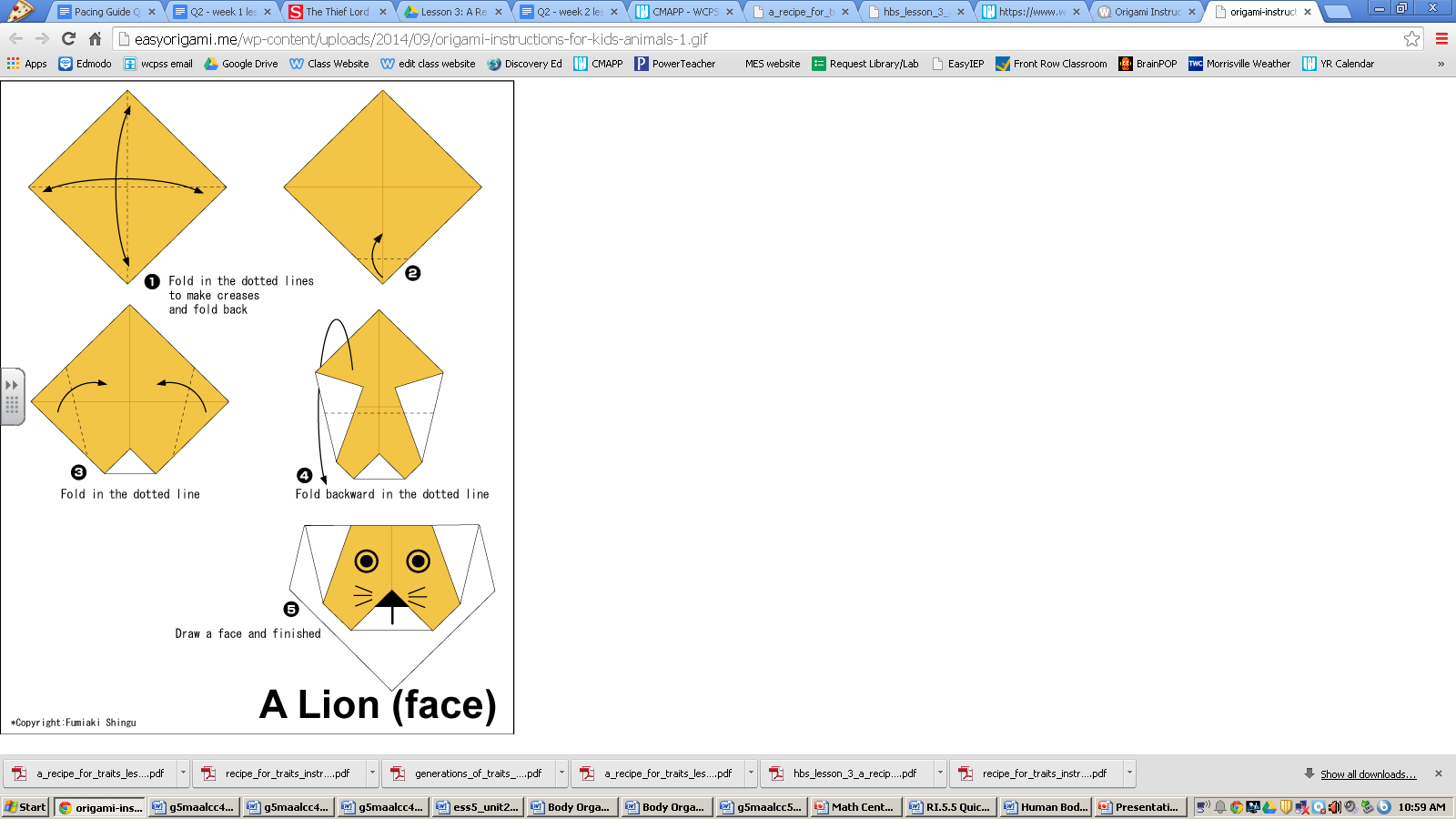 This blueprint gives instructions for building a house.
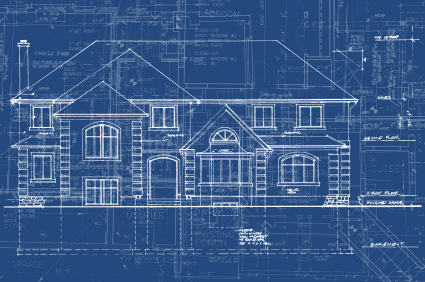 This DNA contains instructions that specify an organism's traits.
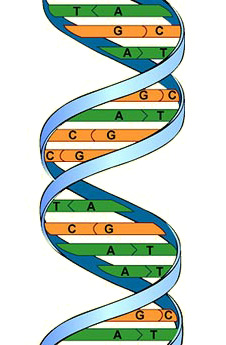